PCG42_xx
Agenda item: 8.1
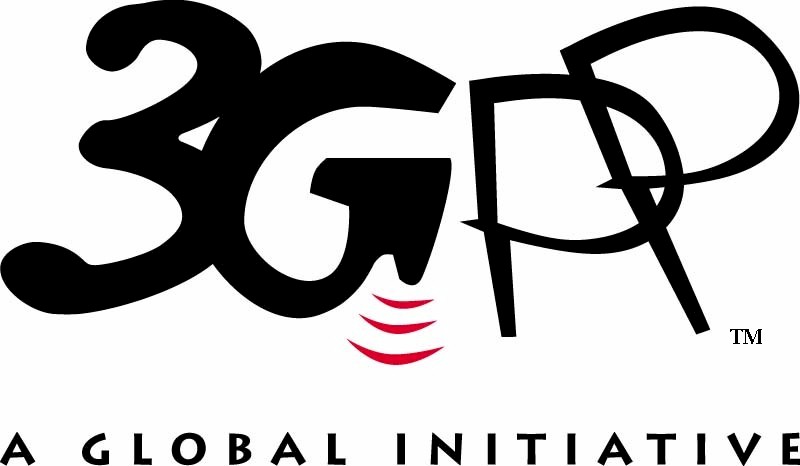 WP Report on Virtual Presence 
and Virtual Meetings
Stephen Hayes
Working Procedures Convenor
ACTION FROM PCG#41
Action PCG41/02:	Working Procedures Ad Hoc Group to study the consequential changes that would be required to decision making procedures within 3GPP if virtual presence/virtual meetings were to be introduced
Analysis Approach
May
Apr
Mar
Nov
Feb
Jan
Dec
Collect Use Cases
Analyze Use Cases (SWOT)
Make
Recommendations
PCG#42
Analysis Report produced: Virtual Meetings and Virtual Attendance; Analysis and Recommendations
Use Cases Considered
1. Low activity group
2. Avoiding long travel for short discussion
3. Avoiding long travel for monitoring a meeting
4. Training potential delegates
5. Backoffice monitoring
6. Circumventing travel restrictions
7. Travel disruptions
8. Cancelled hosting venue
9. Remote joint meeting
10. Voting rights for remote participation
3
Solutions
12 Solutions were identified and analyzed
Note that many of these solutions are already in use, but have no decision power or delegated decision power
No WP changes are required to make use of virtual meetings/virtual presence for non-ordinary meetings or email approval
In analyzing the solutions focus was given to:
Using the solutions for taking formal decisions
Usage in or replacement of ordinary meetings
Usage requiring WP changes
4
Solutions (1/4)
1. Escalate Decisions to Parent Body
This solution does not modify the 3GPP principles for virtual meetings.  Instead it provides a mechanism for virtual groups to take decisions.  The decision is deferred to the parent group which takes the decision according to its processes at a physical meeting.  Recommended
2. Introduction of Documents “in absentia”
If a delegate is unable to attend a meeting they are expected to find companies that will attend and can co-source any relevant documents and defend their position.  If this is not possible, then on an exceptional basis, the delegate can contact the chairman who can facilitate the introduction of the document…  (see more in report) Recommended
3. Allocate Proxy Power for IM Interventions
Although 3GPP allows proxies for voting, it does not have a mechanism for one IM to formally present and negotiate on behalf of another IM. Not Recommended
5
Solutions (2/4)
4. Remote Monitoring of Discussions via a Collaboration Tool
In this solution a collaboration tool is used in broadcast mode only.  Remote participants are able to listen to and see what is being projected, but are not able to interact with the meeting…(see more in report).  Not Recommended
5. Remote Interaction via a Collabor-ation Tool with a Designated Monitor
In this solution a collaboration tool is used and participants are able to ask questions via chat.  A designated monitor monitors the chat and interjects the interventions into the meeting on behalf of the remote participant. Not Recommended
6. Remote Interaction Directly via a Collaboration Tool
In this solution a collaboration tool is used and participants are able to make interventions over the phone. Not Recommended
6
Solutions (3/4)
7. Regional Telepresence Centers
Dedicated telepresence centers could be set up at various places.  Delegates could travel to those centers to participate in 3GPP meetings.  Not Recommended
8. Virtual Meeting Using a Collaboration Tool
In this solution there is no physical meeting (although companies may choose to group delegates into single rooms.) A collaboration tool is used and participants are able to make interventions over the phone.  The chair controls the floor using the collaboration tools. Not Recommended
9. Virtual e-Meeting
In this solution there is no physical meeting but instead topics are addressed via emails with moderators managing the threads.
Not Recommended
7
Solutions (4/4)
10. Discussion Forum
A chat room type tool is used to progress discussions.  Not Recommended
11. IM Voting
It is very hard to determine voting rights with remote participation since there is no easy way to verify who is participating.  This solution would abandon the concept of linking voting rights to meeting participation.  Instead each IM can vote on any election. Not Recommended
12. Accrual of Voting Rights by Remote Participants
It is very hard to determine voting rights with remote participation since there is no easy way to verify who is participating.  This solution would be to find a mechanism to allow remote participants to accrue voting rights as though they were physically present in a meeting (or a virtual meeting).Not Recommended
8
Recommendations (1/3)
Adopt solution 6.1.1 (Escalate Decisions to Parent Body) – This will allow low activity groups to exist and any necessary voting can be done by the parent body.
The following paragraph is added to the working procedures section 22.2 (WG Elections)
In the case that a working group does not meet physically with enough frequency to maintain an up to date voting list, the group may elect to escalate the voting for officers to the parent TSG.
The following paragraph is added to the working procedures section 25 (TSG and WG decision making)
In the case that a working group does not meet physically with enough frequency to maintain an up to date voting list, the group may elect to escalate the voting to the parent TSG.
9
Recommendations (2/3)
Adopt solution 6.1.2 (Introduction of Documents “in absentia”) – This provides a mechanism by which formal positions can be taken even though a delegate may not be able to attend.  However, it is intended as a last resort.
The following paragraphs are added to the working procedures as a new section 30.1 (TSG and WG participation)
IMs wishing to progress work on topics in 3GPP are expected to participate physically in the meetings.
If a 3GPP IM is materially interested in a specific topic but is unable to participate in a meeting in person, the IM is urged to engage the support of other IMs that will be present at the meeting to present their views.  If this is not possible for any reason, the IM may advise the chairman of the situation and may provide documents supporting their position.   The chairman may facilitate the introduction of these documents during the meeting and the record of the meeting can include the discussion and outcome..  Note that physical participation in meetings is considered the norm and the option to engage the chairman is intended for exceptional situations. The chairman has the right to deny the request.
10
Recommendations (3/3)
Currently the WP group does not recommend any of the more ambitious solutions 6.1.3-6.1.12. As was mentioned earlier, these tools can and are being used in non decision making meetings, but so far have not been introduced into ordinary meetings.  As was documented in the SWOT analysis of the solutions, the potential drawbacks currently outweigh the expected gains.  This can be re-evaluated as the situation changes. 
Many of the collaboration tools require real time access to information such as:
Meeting progress (what document is being discussed)
The latest revisions of the documents
Decisions on previous documents
While such capabilities would be necessary for a remote meeting or any remote participation, they are also useful to delegates who are present in the meeting as they often struggle to keep up with meeting,  It is recommended that the IT Tools group investigates these capabilities as they are an underpinning of any future use of virtual meetings or virtual participation.
11
Final Thoughts
Thanks to the participants for their views and inputs
The goal was to produce a more structured analysis since there are many options in this area
3GPP currently has a very high level of productivity
This has enabled rapid progress by the industry
It is a very expensive (in terms of delegate quality, resource usage, and travel requirements)
It is important to realize that most of the progress in 3GPP occurs informally (coffee break discussions, email exchanges, discussions around microphones)
Formal decision making is the tip of the iceberg
This is a tradeoff and changes to the model should be done in baby steps
All 3GPP groups are not the same and what works in one group may not work in another
The situation needs to be re-evaluated periodically as the geopolitical situation changes
12